INSTITUCION EDUCATIVA COLEGIO ONCE DE NOVIEMBRE
INFORME AREA DE GESTION FINANCIERA 
RENDICION DE CUENTAS 
VIGENCIA 2023
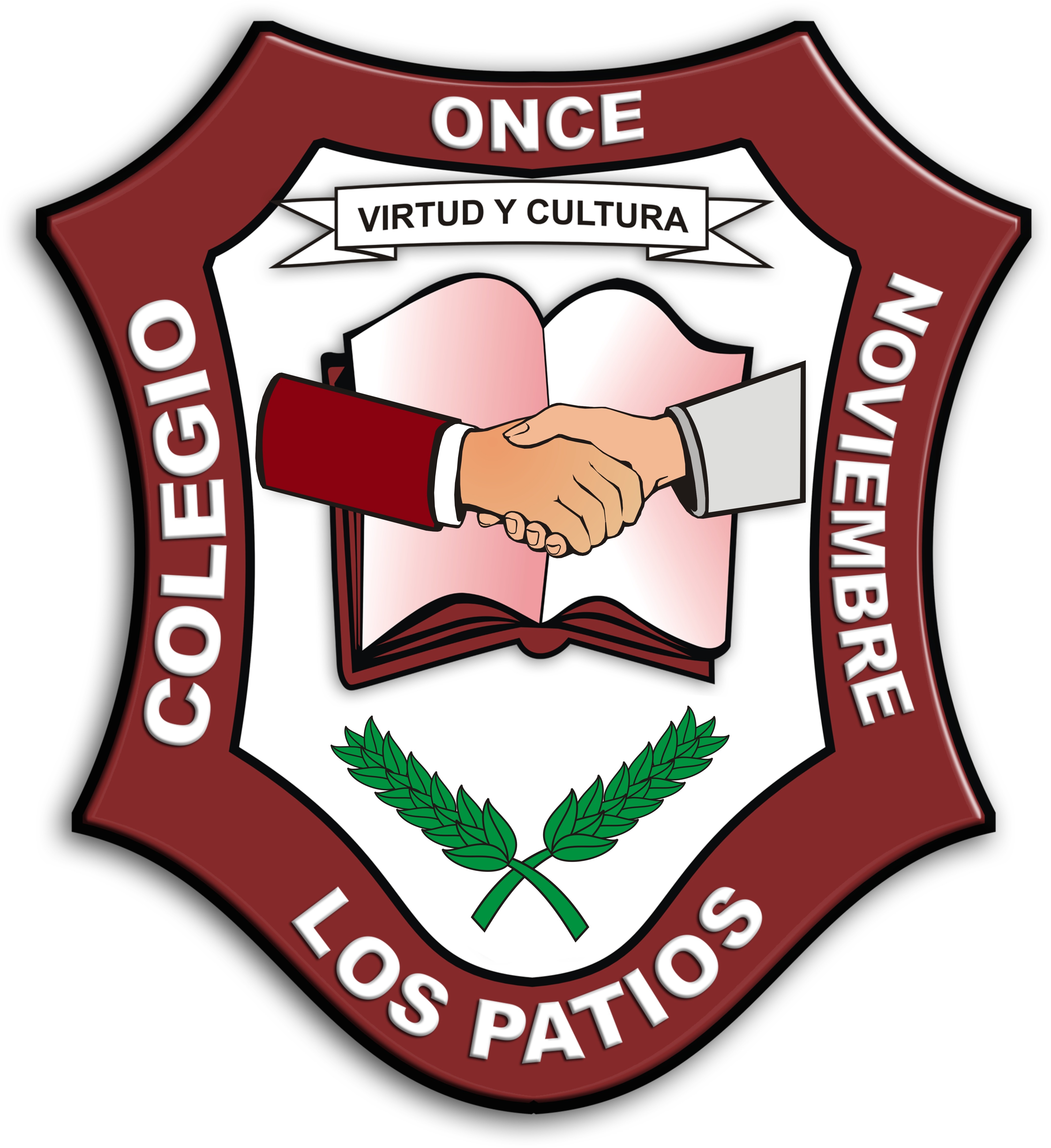